Dependency Claims Processed by the Rules-Based Processing System (RBPS)
October 2020
Compensation Service
Lesson Objectives
Define what is RBPS and its purpose
Outline the claims process of RBPS
Define a RBPS reject
Describe how to locate claim documents
Recall the appropriate action for processing RBPS rejects 
Identify possible earlier effective dates
2
References
M21-1 Part III, Subpart i, 4. D. – Dependency Claims Processed by the Rules-Based Processing System (RBPS)
3
Definitions
RBPS - Rules Based Processing System
eBenefits - Online portal for Veterans to manage claims and apply for benefits
CRM - Customer Relationship Management, a program for National Call Center agents
VDC - Veterans Direct Connect: Allows claimants to file disability compensation and dependency applications directly via eBenefits
SEP - Stakeholder Enterprise Portal is a secure and seamless web-based entry portal for Veterans Service Organizations (VSOs), claim agents, and private attorneys who provide services to claimants or conduct business with VBA
D2D - Digits-to-Digits electronic claims service built to enable a Veteran’s representative to electronically submit claims and evidence
4
What is RBPS
RBPS is an automated system that executes preset business rules on eligible Veteran’s claims, records award decisions, triggers payment, and generates correspondence.
The rules engine is a preset grouping of rules:
“if this, do that” parameters based on the regulations and 
policy regarding dependency benefits for Veterans receiving service connected compensation
Applies only to dependency claims
Claims are established and either processed or rejected
5
Purpose of RBPS
Reduce non-rating inventory and processing time

Allows ROs to allocate resources to more difficult claims

Ensures timely award adjustment for dependency benefits
6
How RBPS Receives Data
Two ways
VONAPP Direct Connect (VDC)
eBenefits
SEP (Stakeholder Enterprise Portal)
D2D (Digits 2 Digits)
Customer Relationship Management (CRM)
7
VONAPP Direct Connect (VDC)
VDC via eBenefits/SEP/D2D
Veterans or appointed representatives file claims online
Information is fed into an electronic VA Form 21-686c or VA Form 21-674
Forms are uploaded to the electronic record
Claim is established and either processed or rejected
8
Process Overview of VDC via eBenefits/D2D/SEP
9
Customer Relationship Management (CRM)
Used in National Call Centers (NCC)
Claim information is accepted over phone and entered into system
Information is fed into an electronic VA Form 21-686c or VA Form 21-674, which call center employee signs
Forms are uploaded to the electronic record
Claim is established and either processed or rejected
10
Process Overview of CRM Interface
11
Rules Engine (RBPS) Process Flow
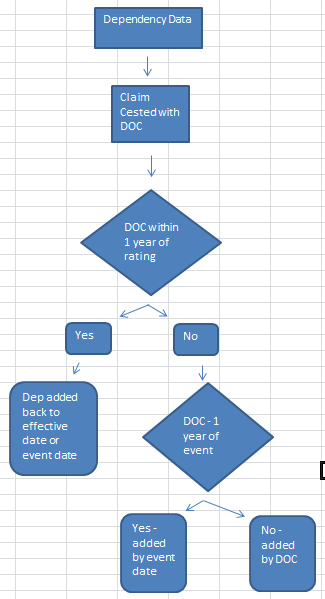 A claim completed by RBPS follows a basic decision flow chart

The actual rules are very complicated
12
Processing Claims
If a claim is eligible for automated processing then:
RBPS establishes EP 130
Decides the claim
Processes the decision 
Clears the EP 130
Generates decision notice and sends notification to veteran
Award print and notification letter are uploaded to VBMS
13
Processing Claims (cont.)
If a claim is not eligible for automated processing then:
RBPS establishes an EP 130 with a claim label designating it as an RBPS-rejected claim.
The National Work Queue (NWQ) will recall and distribute the EP for any additional development and/or adjudication.
14
Common RBPS Reject Reasons
to add
an adopted child
a child over age 18 that is permanently incapable of self-support
a school child whose tuition is being paid by the Federal government, or
15
Common RBPS Reject Reasons (cont.)
a dependent when
the payment of benefits may be subject to a withholding for attorney fees, or
the claimant or Veteran has a foreign address, or
to remove a spouse when there are additional dependent children on the award.
16
Claim Labels
17
Where are the Claim Documents?
If submitted through eBenefits/SEP/D2D: documents are now in VBMS but historical claim documents may be in Legacy Content Manager Documents tab in VBMS.
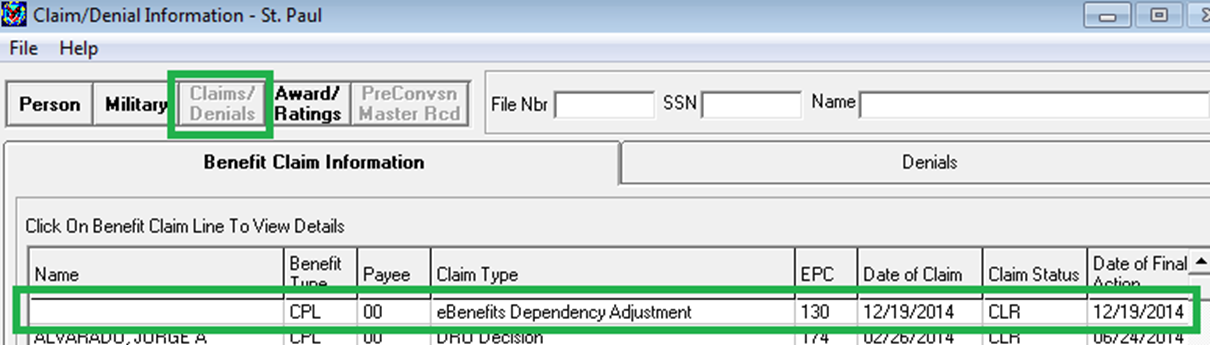 18
Document Failed to Upload
If claim was submitted through eBenefits/CRM/D2D/SEP and claim document is missing: 

Follow the guidance in M21-1 Part III.ii.4.D.6 – Claims Materials Submitted Using a VA Electronic Application Process That Fail to Upload to the eFolder for obtaining the missing document(s)
19
VDC Functionality
VDC/eBenefits/D2D/SEP can process the following:

Add biological child
Add stepchild
Add school-age child
Add spouse
Remove spouse with no children
Deny when Veteran is >30% SC
20
CRM Functionality
CRM can process the following:

Add biological child
Add spouse
21
Ineligible Claims for RBPS
RBPS cannot process the following:
claims to add
an adopted child
a child over age 18 that is permanently incapable of self-support (aka “helpless child”)
a child over age 18 that is homeschooled, or 
a school child whose tuition is being paid by the Federal government, or
22
Ineligible Claims for RBPS (cont.)
Claims to add a dependent when 
the payment of benefits may be subject to a withholding for attorney fees, or 
the claimant or Veteran has a foreign address
23
Earlier Effective Date Review
Scenario: I have an EP 130 but a RBPS claim was cleared while the current claim was pending…Now what?
Review all claim documents
VBMS documents
Documents in Legacy Tab
Compare current claim document with last award print or award data in corporate.  Were all dependents claimed established on the award?
Veteran could potentially claim other dependents 
If not, take action to establish the unaddressed dependents
Were all dependents added from the earliest effective date?
24
Earlier Effective Date Flow Chart
25
Earlier Effective Date Example
You are reviewing the EP 130 dated January 20, 2014.
Veteran submitted VA Form 21-686c on January 20, 2014.
Veteran’s EP 020 cleared on July 3, 2013 granting a combined evaluation of 30% effective June 1, 2013.
Through eBenefits, Veteran submitted a claim that clears on January 2, 2015 and RBPS auto establishes dependents effective January 2, 2015, payment date February 1, 2015. 
Question: What action should be taken?
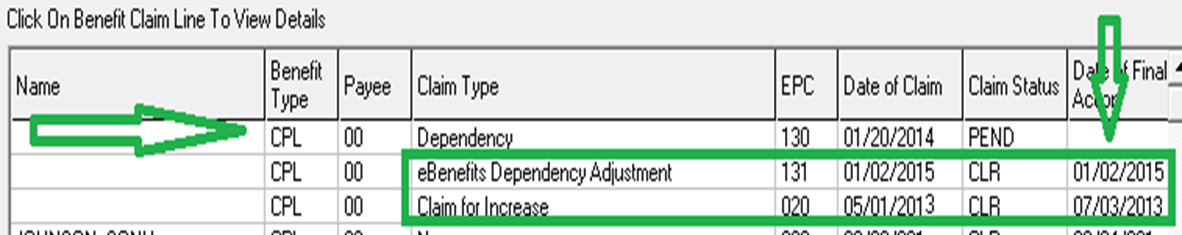 26
Earlier Effective Date Example Answer
Answer: 
We should adjust the effective date of the dependents.
The eBenefits claim was based on the date of claim of January 2, 2015 February 1, 2015 effective pay date.
Veteran is eligible for an earlier effective date because of the EP 130 with a DOC of January 20, 2014.
27
Earlier Effective Date Example (cont.)
Process award to grant spouse and minor child from June 1, 2013.
*Review 21-686c for event dates to ensure we are not granting dependents back to a period in which they are not eligible. 

Important: EP 130 should be updated to an EP 930 with January 2, 2015 date of claim, since we are correcting an EP previously cleared.
28
Earlier Effective Date Adjustment Not Needed Example
Scenario:  Spouse and minor child added from the earliest possible effective date of June 1, 2013. What action should be taken? 
Answer:  No corrective action is needed to Veteran’s dependency decisions
Send letter to the Veteran concerning claim. Change EP 130 to an EP 400. 
Clear EP 400
29
Earlier Effective Adjustment Not Needed Auto text
“We are writing in regard to your dependency claim that was received on (insert date).  This letter is to inform you that the action has already been taken to add XXXXX on your award as a dependent (insert status, spouse, child, etc.) from XXXXXXX with the claim you submitted online through eBenefits.  Our notification letter dated XXXXX informed you of this decision.

Your compensation payment will continue unchanged.”
*Suppress review rights if processing in RADL/VBMS-A. Do not enclose review rights if generating correspondence in PCGL.
30
Review
Questions?
31
[Speaker Notes: Questions?]